Teratogenesis, Perinatal, and Neurodevelopmental Outcomes after In Utero Exposure to Antiseizure Medication
Practice Guideline from the AAN, AES, and SMFM
Endorsed by the Child Neurology Society
Slide 1
© 2024 American Academy of Neurology
Guideline Funding
This practice guideline was developed with financial support from the American Academy of Neurology (AAN). Authors who have served as AAN subcommittee members (AMP, MO, SWR, DKD, JF, KS, MK), or as methodologists (MO, DBS), or who are or were AAN staff members (MDO, KBD, HS) were reimbursed by the AAN for expenses related to travel to subcommittee meetings where drafts of manuscripts were reviewed.
Slide 2
© 2024 American Academy of Neurology
Sharing This Information
The AAN develops these presentation slides as educational tools for neurologists and other health care professionals. You may download and retain a single copy for your personal use or to use in non-compensated educational presentations.
If you would like to share this presentation in other settings or situations, please seek permission from the AAN by contacting guidelines@aan.com.
Slide 3
© 2024 American Academy of Neurology
Presentation Objective
To present the methodological processes, conclusions, and recommendations from the American Academy of Neurology, American Epilepsy Society, and Society for Maternal-Fetal Medicine’s 2024 guideline, “Teratogenesis, Perinatal, and Neurodevelopmental Outcomes after In Utero Exposure to Antiseizure Medication.”
Slide 4
© 2024 American Academy of Neurology
Presentation Overview
Introduction
Clinical questions
AAN guideline development process
Methods
Conclusions
Practice recommendations
Suggestions for future research
Slide 5
© 2024 American Academy of Neurology
Introduction
Epilepsy is one of the most common neurological disorders, affecting more than 50 million people worldwide.
One in 5 of those affected are people of childbearing potential, based on extrapolations from the 2022 US population (proportion of the population that is of female sex and aged 15–45 years).
Slide 6
© 2024 American Academy of Neurology
Introduction (cont.)
Infants born to people with epilepsy are at increased risk of major congenital malformations (MCMs), adverse perinatal outcomes, and adverse neurodevelopmental outcomes.
Multiple factors are associated with this risk, including genetic differences, environmental factors, seizure control, and intrauterine exposure to antiseizure medications (ASMs).
Slide 7
© 2024 American Academy of Neurology
Introduction (cont.)
The unadjusted birth prevalence of any MCM among children born to people without epilepsy is approximately 2.4% to 2.9%.
The role of folic acid supplementation in mitigating these risks is unclear.
Optimizing the treatment of epilepsy is necessary to achieve the most favorable outcomes for persons with epilepsy and their offspring.
Slide 8
© 2024 American Academy of Neurology
Guideline Development Process*
Establish Clinical Questions

Obtain and Review Evidence

Determine Conclusions

Develop Recommendations
*Guideline developed using the AAN 2017 Edition Clinical Practice Guideline Process Manual.
Slide 9
© 2024 American Academy of Neurology
Literature Search & Review
Ovid MEDLINE, CENTRAL, CDSR, Ovid Embase, CINAHL, the Database of Abstracts of Reviews of Effects (DARE), ClinicalTrials.gov, and the U.S. Food and Drug Administration (FDA) literature databases were searched from June 1, 2007 through August 1, 2022
Slide 10
© 2024 American Academy of Neurology
Clinical Question 1
What is the prevalence of MCMs associated with intrauterine exposure to specific ASMs, and how does this vary between ASMs in monotherapy vs polytherapy, and at high doses vs low-medium doses of ASMs, in children born to people with epilepsy of childbearing potential (PWECP)?
Slide 11
© 2024 American Academy of Neurology
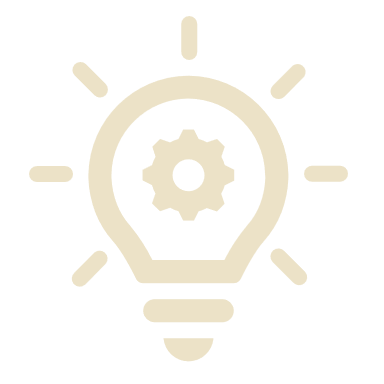 Conclusions
Slide 12
© 2024 American Academy of Neurology
Prevalence of Any MCM with ASM Monotherapy: Moderate Confidence in Evidence
Among children born to PWECP, those exposed to valproic acid in utero likely have a higher prevalence of any MCM per 1,000 births when compared to those exposed to carbamazepine (prevalence difference [PD] 53, 95% CI 34.1–71.9), clobazam (PD 65.4, 95% CI 16.7–114.2), clonazepam (PD 66.5, 95% CI 31.9–101.1), gabapentin (PD 65.8, 95% CI 26.7–104.9), lamotrigine (PD 66, 95% CI 48.2–83.8), levetiracetam (PD 61.9, 95% CI 37.6–86.2), oxcarbazepine (PD 65.4, 95% CI 45.5–85.3), and topiramate (PD 52.2, 95% CI 29.8–74.6). All comparisons are indirect and were upgraded for large magnitude of effect.
Slide 13
© 2024 American Academy of Neurology
Prevalence of Any MCM with ASM Monotherapy: Low Confidence in Evidence
Among children born to PWECP, those exposed to carbamazepine possibly have a higher prevalence of any MCM when compared to those exposed to lamotrigine (indirect comparison). 
Children born to PWECP who were exposed to phenobarbital possibly have a higher prevalence of any MCM when compared to those exposed to carbamazepine, lamotrigine, levetiracetam, and oxcarbazepine. No difference was found when comparing phenobarbital exposure to clobazam, clonazepam, gabapentin, phenytoin, primidone, or topiramate exposure (all indirect comparisons).
Slide 14
© 2024 American Academy of Neurology
Prevalence of Any MCM with ASM Monotherapy: Low Confidence in Evidence (cont.)
Among children born to PWECP, those exposed to phenytoin possibly have a higher prevalence of any MCM when compared to those exposed to lamotrigine and oxcarbazepine while no difference was found when compared to carbamazepine, clobazam, clonazepam, gabapentin, levetiracetam, or topiramate (all indirect comparisons). 
Children born to PWECP who were exposed to valproic acid possibly have a higher prevalence of any MCM when compared to those exposed to phenobarbital and phenytoin (all indirect comparisons).
Slide 15
© 2024 American Academy of Neurology
Prevalence of Any MCM with ASM Monotherapy: Low Confidence in Evidence (cont.)
Among children born to PWECP, those exposed to clobazam, clonazepam, levetiracetam, oxcarbazepine, or topiramate in utero possibly have no difference in the prevalence of any MCM compared to each other or compared to carbamazepine, gabapentin, phenobarbital, or phenytoin (all indirect comparisons).
Slide 16
© 2024 American Academy of Neurology
Prevalence of Any MCM with ASM Monotherapy: Very Low Confidence in Evidence
Among children born to PWECP, there is insufficient evidence to support or refute a difference in the prevalence of MCMs among children exposed to clobazam, primidone, or zonisamide monotherapy in utero compared to those exposed to other ASMs (all indirect comparisons downgraded for statistical imprecision).
Slide 17
© 2024 American Academy of Neurology
Prevalence of Any MCM with ASM Monotherapy: Very Low Confidence in Evidence (cont.)
There is insufficient evidence on the prevalence of any MCM with in utero exposure to acetazolamide, eslicarbazepine acetate, ethosuximide, lacosamide, nitrazepam, perampanel, piracetam, pregabalin, rufinamide, stiripentol, tiagabine, and vigabatrin (no available studies with sufficient exposures).
Slide 18
© 2024 American Academy of Neurology
Prevalence of Any MCM with ASM Polytherapy vs Monotherapy
Among children exposed to ASMs in utero and born to PWECP, there is possibly a lower prevalence of any MCM per 1,000 births with exposure to lamotrigine in monotherapy compared to lamotrigine in polytherapy (low confidence in evidence, all indirect comparisons).
Among children exposed to ASMs in utero and born to PWECP, there is possibly no difference in the prevalence of any MCM with exposure to carbamazepine, levetiracetam, oxcarbazepine, phenobarbital, phenytoin, or valproic acid in polytherapy compared to each of these ASMs in monotherapy (low confidence in evidence, all indirect comparisons).
Slide 19
© 2024 American Academy of Neurology
Prevalence of Any MCM with ASM Polytherapy vs Monotherapy (cont.)
Among children exposed to ASMs in utero and born to PWECP, there is insufficient evidence to support or refute a decrease or no difference in the prevalence of any MCM with exposure to clobazam, clonazepam, ethosuximide, gabapentin, primidone, topiramate, or zonisamide in polytherapy compared to each of these ASMs in monotherapy (very low confidence in evidence, all indirect comparisons downgraded for statistical imprecision).
Slide 20
© 2024 American Academy of Neurology
Prevalence of Any MCM with High Doses vs Low-Medium Doses of ASMs in Monotherapy
Among children exposed to ASMs in utero and born to PWECP, there is insufficient evidence to determine if those exposed to high doses of valproic acid or phenobarbital have a higher prevalence of any MCM per 1,000 live births when compared to those exposed to low-medium doses of these ASMs (very low confidence in evidence, all indirect comparisons downgraded for imprecision and not further upgraded for magnitude of effect).
Slide 21
© 2024 American Academy of Neurology
Prevalence of Any MCM with High Doses vs Low-Medium Doses of ASMs in Monotherapy
Among children exposed to ASMs in utero and born to PWECP, there is possibly no difference in the prevalence of any MCM with exposure to high doses of carbamazepine or lamotrigine when compared to exposure to low-medium doses of these ASMs (low confidence in evidence, indirect comparisons). 
There is insufficient evidence to support or refute an increase in the prevalence of any MCM with exposure to high doses of phenytoin compared to low-medium doses of phenytoin (very low confidence in evidence, downgraded for imprecision).
Slide 22
© 2024 American Academy of Neurology
Prevalence of Specific MCMs with ASM Monotherapy: Brain Malformations
Among children born to PWECP and exposed to ASMs in utero, there is insufficient evidence to support or refute that exposure to phenytoin monotherapy increases the prevalence of brain malformations per 1,000 live births compared to exposure to carbamazepine, lamotrigine, or valproic acid monotherapy (very low confidence in evidence, indirect comparisons downgraded for lack of statistical precision). 
Among children born to PWECP and exposed to ASMs in utero, there is possibly no difference in prevalence of brain malformations per 1,000 births with exposure to valproic acid compared to exposure to carbamazepine, lamotrigine, or phenytoin (low confidence in evidence).
Slide 23
© 2024 American Academy of Neurology
Prevalence of Specific MCMs with ASM Monotherapy: Neural Tube Defects (NTDs)
Among children born to PWECP and exposed to ASMs in utero, compared to exposure to valproic acid monotherapy, the prevalence of NTDs per 1,000 live births is likely lower with exposure to carbamazepine (PD -8.7, 95% CI -15.1 to -2.3), lamotrigine (PD -11.0, 95% CI -17.8 to -4.1), levetiracetam (PD -11.3, 95% CI -18.3 to -4.2), phenobarbital (PD -10.2, 95% CI -18.5 to -1.9), phenytoin (PD -12.3, 95% CI -18.5 to -6.1), and topiramate (PD -13.0, 95% CI -19.5 to -6.5) (moderate confidence in evidence, indirect comparisons upgraded for large magnitude of effect). 
There is possibly no difference in the prevalence of NTDs with exposure to valproic acid monotherapy compared to exposure to oxcarbazepine, or primidone monotherapy (low confidence in evidence, indirect comparisons).
Slide 24
© 2024 American Academy of Neurology
Prevalence of Specific MCMs with ASM Monotherapy: Cardiac MCMs
Among children born to PWECP and exposed to ASMs in utero, compared to exposure to phenobarbital monotherapy, the prevalence of cardiac MCMs is highly likely lower with exposure to topiramate (PD -39.1, 95% CI -58.5 to -19.6) monotherapy (high confidence in evidence, indirect comparisons upgraded 2 levels for very large magnitude of effect). 
Compared to exposure to phenobarbital monotherapy, the prevalence of cardiac MCMs is likely lower with exposure to carbamazepine (PD -33.4, 95% CI -52.7 to -14.1), lamotrigine (PD -25.3, 95% CI -46.8 to -3.8), and phenytoin (PD -22.0, 95% CI -43.0 to -1.0) monotherapy (moderate confidence in evidence, all indirect comparisons upgraded for large magnitude of effect).
Slide 25
© 2024 American Academy of Neurology
Prevalence of Specific MCMs with ASM Monotherapy: Cardiac MCMs (cont.)
There is possibly no difference in the prevalence of cardiac MCMs with phenobarbital monotherapy exposure compared to levetiracetam, oxcarbazepine, or valproic acid monotherapy exposure (low confidence in evidence, all indirect comparisons not reaching significance), while there is insufficient evidence to support or refute a difference compared to primidone monotherapy exposure (very low confidence in evidence, single Class III study). 
Oxcarbazepine had an absolute prevalence of cardiac MCMs that was higher than phenobarbital, but with low precision and a small number of exposures. As a result, phenobarbital was retained as the anchor for any comparisons between ASMs.
Slide 26
© 2024 American Academy of Neurology
Prevalence of Specific MCMs with ASM Monotherapy: Oral Clefts or Cleft Palates
Among children exposed to ASMs in utero and born to PWECP, compared with exposure to phenobarbital monotherapy, the prevalence of oral clefts or cleft palates is highly likely lower when compared to exposure to levetiracetam monotherapy (PD -22.3, 95% CI -41.6 to -3.0) (high confidence in evidence, indirect comparison upgraded for very large magnitude of effect). 
There is possibly no difference in the prevalence of oral clefts or oral palates with phenobarbital exposure compared to carbamazepine, lamotrigine, phenytoin, primidone, topiramate, or valproic acid exposure (low confidence in evidence, indirect comparisons).
Slide 27
© 2024 American Academy of Neurology
Prevalence of Specific MCMs with ASM Monotherapy: Oral Clefts or Cleft Palates (cont.)
Compared with exposure to topiramate monotherapy, the prevalence of oral clefts or cleft palates is highly likely lower with exposure to levetiracetam (PD -14.1, 95% CI -22.3 to -5.9; high confidence in evidence, upgraded for very large magnitude of effect) and is likely lower with exposure to carbamazepine (PD -9.4, 95% CI -17.7 to -1.1) or lamotrigine (PD -9.5, 95% CI -18.6 to -0.5) monotherapy (moderate confidence in evidence, indirect comparisons upgraded for large magnitude of effect).
Slide 28
© 2024 American Academy of Neurology
Prevalence of Specific MCMs with ASM Monotherapy: Oral Clefts or Cleft Palates (cont.)
There is possibly no difference in the prevalence of oral clefts or cleft palates per 1,000 live births with exposure to topiramate monotherapy compared to exposure to phenobarbital, phenytoin, primidone, or valproic acid monotherapy (low confidence in evidence, all indirect comparisons).
Slide 29
© 2024 American Academy of Neurology
Prevalence of Specific MCMs with ASM Monotherapy: Urogenital MCMs
Among children born to PWECP, compared with exposure to valproic acid monotherapy in utero, the prevalence of urogenital MCMs is highly likely higher with exposure to levetiracetam monotherapy (PD -11.4, 95% CI -17.9 to -4.9) and phenytoin monotherapy (PD -11.3, 95% CI -17.9 to -4.8) (high confidence in evidence, all indirect comparisons upgraded for very large magnitude of effect).
Slide 30
© 2024 American Academy of Neurology
Prevalence of Specific MCMs with ASM Monotherapy: Urogenital MCMs (cont.)
Among children born to PWECP, compared with exposure to valproic acid monotherapy in utero, the prevalence of urogenital MCMs is likely lower with in utero exposure to carbamazepine monotherapy (PD -11.0, 95% CI -17.2 to -4.8), and lamotrigine monotherapy (PD -10.4, 95% CI -17.7 to -3.1) (moderate confidence in evidence, all indirect comparisons upgraded for large magnitude of effect), and is possibly not different compared with phenobarbital and topiramate monotherapy exposure (low confidence in evidence, all indirect comparisons).
Slide 31
© 2024 American Academy of Neurology
Prevalence of Specific MCMs with ASM Monotherapy: Renal MCMs
Among children born to PWECP, compared with exposure to valproic acid monotherapy in utero, the prevalence of renal MCMs is likely lower with exposure to carbamazepine (PD -8.2, 95% CI -14.5 to -1.9) and phenobarbital (PD -11.2, 95% CI -20.3 to -2.1) (moderate confidence in evidence, all indirect comparisons upgraded for large magnitude of effect); is possibly not different compared with exposure to lamotrigine, levetiracetam, or phenytoin monotherapy (low confidence in evidence, all indirect comparisons); and there is insufficient evidence to support or refute a difference compared with oxcarbazepine or levetiracetam (very low confidence in evidence).
Slide 32
© 2024 American Academy of Neurology
Prevalence of Specific MCMs with ASM Monotherapy: ASMs with Insufficient Evidence
There is insufficient evidence on the prevalence of specific malformations with intrauterine exposure to acetazolamide, clobazam, clonazepam, eslicarbazepine acetate, ethosuximide, lacosamide, nitrazepam, oxcarbazepine, perampanel, piracetam, pregabalin, rufinamide, stiripentol, tiagabine, vigabatrin, and zonisamide (no available studies).
Slide 33
© 2024 American Academy of Neurology
Clinical Question 2
What is the prevalence of adverse perinatal outcomes associated with intrauterine exposure to specific ASMs, and how does this vary between ASMs in monotherapy vs polytherapy, and at high doses vs low-medium doses of ASMs, in children born to PWECP?
Slide 34
© 2024 American Academy of Neurology
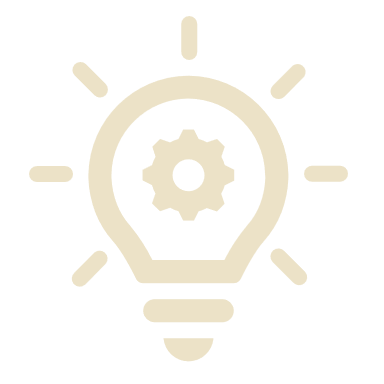 Conclusions
Slide 35
© 2024 American Academy of Neurology
Prevalence of Adverse Perinatal Outcomes: Intrauterine Death
Among children exposed to ASMs in utero and born to PWECP, the prevalence of intrauterine death is highly likely not different across carbamazepine, lamotrigine, and valproic acid when used in monotherapy (high confidence in evidence, 2 Class I studies) and likely not different for phenobarbital, oxcarbazepine, and phenytoin (moderate confidence in evidence, 1 Class I study).
Among children exposed to ASMs in utero and born to PWECP, the prevalence of intrauterine death is likely higher with polytherapy exposure compared to monotherapy exposure (risk ratio [RR] 1.38, 95% CI 1.14–1.66) (moderate confidence in evidence, 1 Class I study); and there is likely no dose effect for lamotrigine, carbamazepine, and valproic acid (moderate confidence in evidence, 1 Class I study).
Slide 36
© 2024 American Academy of Neurology
Prevalence of Adverse Perinatal Outcomes: Premature Birth
Among children born to PWECP, there is possibly no difference in the prevalence of premature birth with intrauterine exposure to different ASMs in monotherapy, including carbamazepine, lamotrigine, levetiracetam, oxcarbazepine, phenobarbital, phenytoin, pregabalin, primidone, topiramate, valproic acid, vigabatrin, and zonisamide (low confidence in evidence, 1 Class III study, p = 0.34, and all indirect comparisons) There is insufficient evidence to support or refute a difference in prevalence of premature birth with in utero exposure to clobazam, clonazepam, gabapentin, or zonisamide compared to lamotrigine, and no dose effect across ASMs or between ASMs used in monotherapy and polytherapy (very low confidence in evidence, 1 Class III study).
Slide 37
© 2024 American Academy of Neurology
Prevalence of Adverse Perinatal Outcomes: Small for Gestational Age (SGA)
Among children exposed to ASMs in utero and born to PWECP, there is possibly no difference in risk of being born SGA when exposed to carbamazepine compared to lamotrigine (low confidence in the evidence, 2 Class III studies).
Among children exposed to ASMs in utero and born to PWECP, there is possibly no difference in risk of being born SGA with exposure to topiramate compared to carbamazepine, clonazepam, gabapentin, levetiracetam, oxcarbazepine, phenobarbital, phenytoin, and valproic acid (low confidence in evidence, indirect comparisons).
Slide 38
© 2024 American Academy of Neurology
Prevalence of Adverse Perinatal Outcomes: SGA (cont.)
There is insufficient evidence to support or refute a higher risk of being born SGA after in utero exposure to valproic acid as compared to phenytoin or carbamazepine, as well as after exposure to carbamazepine as compared to phenytoin (very low confidence in evidence, 1 Class III study).
There is insufficient evidence to support an increased risk of being born SGA after in utero exposure to levetiracetam compared to lamotrigine (very low confidence, 2 Class III studies downgraded for lack of consistency).
Slide 39
© 2024 American Academy of Neurology
Prevalence of Adverse Perinatal Outcomes: SGA (cont.)
There is insufficient evidence to support or refute a lower risk of being born SGA after in utero exposure to lamotrigine compared to zonisamide and phenobarbital (very low confidence in evidence, 1 Class III study). 
There is insufficient evidence to support a lower prevalence of being born SGA after exposure to ASMs in monotherapy compared to exposure to ASMs in polytherapy (very low confidence in evidence, 1 Class III study). 
There is insufficient evidence to support a dose effect for topiramate, lamotrigine, phenobarbital, and zonisamide (very low confidence in evidence, 1 Class III study).
Slide 40
© 2024 American Academy of Neurology
Prevalence of Adverse Perinatal Outcomes: Dose Effect
There is insufficient evidence to support a dose effect for topiramate, lamotrigine, phenobarbital, and zonisamide (very low confidence in evidence, 1 Class III study).
Slide 41
© 2024 American Academy of Neurology
Clinical Question 3
What is the prevalence of adverse neurodevelopmental outcomes associated with intrauterine exposure to specific ASMs, and how does this vary between ASMs in monotherapy vs polytherapy, and at high vs low-medium doses of ASMs, in children born to PWECP?
Slide 42
© 2024 American Academy of Neurology
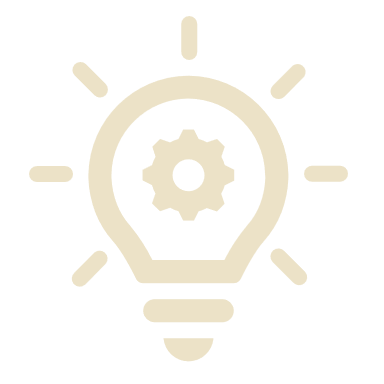 Conclusions
Slide 43
© 2024 American Academy of Neurology
Prevalence of Adverse Neurodevelopmental Outcomes: Global IQ Scores
School age children of PWECP exposed to lamotrigine monotherapy in utero likely have a higher global IQ than children exposed to valproic acid monotherapy in utero (raw mean difference [RMD] 11.85, 95% CI 5.53–18.15; moderate confidence in evidence, indirect comparisons upgraded for large magnitude of effect). 
Children exposed to carbamazepine in utero possibly have a higher global IQ than those exposed to valproic acid (RMD 6.53, 95% CI 0.39–12.67; low confidence in evidence, indirect comparisons).
Slide 44
© 2024 American Academy of Neurology
Prevalence of Adverse Neurodevelopmental Outcomes: Global IQ Scores (cont.)
There is insufficient evidence to support or refute a difference in global IQ among children exposed to levetiracetam, phenytoin, or topiramate compared to those exposed to valproic acid (low confidence in evidence, indirect comparisons of a single study or downgraded for lack of precision).
School age children of PWECP exposed to valproic acid polytherapy in utero possibly have no difference in global IQ compared to children exposed to valproic acid monotherapy (RMD 3.8, 95% CI -6.4 to 14.0; very low confidence in evidence, indirect comparison downgraded for lack of precision).
Slide 45
© 2024 American Academy of Neurology
Prevalence of Adverse Neurodevelopmental Outcomes: Verbal IQ Scores
School age children of PWECP exposed to lamotrigine or phenytoin monotherapy in utero likely have a higher verbal IQ compared to those exposed to valproic acid monotherapy (RMD 10.3, 95% CI 2.4–18.2 and RMD 10.9, 95% CI 2.0–19.8, respectively; moderate confidence in evidence, indirect comparisons upgraded for magnitude of effect). 
Children exposed to carbamazepine monotherapy in utero possibly have no difference in verbal IQ compared to those exposed to valproic acid (low confidence in evidence, indirect comparisons).
Slide 46
© 2024 American Academy of Neurology
Prevalence of Adverse Neurodevelopmental Outcomes: Verbal IQ Scores (cont.)
There is insufficient evidence to support or refute a difference in verbal IQ between children exposed to levetiracetam or topiramate in utero compared to those exposed to valproic acid in utero (very low confidence in evidence, indirect comparison on a single Class III study).
Slide 47
© 2024 American Academy of Neurology
Prevalence of Adverse Neurodevelopmental Outcomes: Non-verbal IQ Scores (cont.)
School age children of PWECP exposed to carbamazepine or phenytoin monotherapy in utero possibly have a higher non-verbal IQ compared to those exposed to valproic acid in utero (RMD 3.6, 95% CI 0.0–7.1 and RMD 4.8, 95% CI 0.1–8.7, respectively; low confidence in evidence, indirect comparisons). 
Children exposed to lamotrigine in utero possibly have similar non-verbal IQs compared to those exposed to valproic acid in utero (RMD 4.6, 95% CI -0.8 to 10.1, not reaching significance; low confidence in evidence, indirect comparison).
Slide 48
© 2024 American Academy of Neurology
Prevalence of Adverse Neurodevelopmental Outcomes: IQ Scores, Insufficient Evidence (cont.)
There is insufficient evidence to support or refute a difference in non-verbal IQ with exposure to levetiracetam or topiramate compared to exposure to valproic acid (very low confidence in evidence, indirect comparison on a single Class III study).
There is insufficient evidence on all IQ outcomes with exposure to acetazolamide, clobazam, clonazepam, eslicarbazepine acetate, ethosuximide, lacosamide, nitrazepam, oxcarbazepine, perampanel, piracetam, pregabalin, primidone, rufinamide, stiripentol, tiagabine, vigabatrin, or zonisamide (no available studies).
Slide 49
© 2024 American Academy of Neurology
Prevalence of Adverse Neurodevelopmental Outcomes: ASD and ASD Risk
There is likely a lower prevalence of ASD or ASD risk among children exposed in utero to carbamazepine (RMD 24.9, -41.5 to -8.2), clonazepam (RMD -21.1, -40.4 to -1.8), lamotrigine (RMD -27.4, -39.3 to -15.6), or levetiracetam (RMD -30.6, -45.4 to -15.8) in monotherapy compared to those exposed to valproic acid monotherapy (moderate confidence in evidence, indirect comparisons upgraded for magnitude of effect). 
There is possibly no difference in the prevalence of ASD or ASD risk among children with in utero exposure to oxcarbazepine compared to those exposed to valproic acid (RMD -18.6, 95% CI -37.8 to 0.5, not reaching significance; low confidence in evidence).
Slide 50
© 2024 American Academy of Neurology
Prevalence of Adverse Neurodevelopmental Outcomes: ASD and ASD Risk (cont.)
There is possibly no difference in ASD risk when comparing children exposed to valproic acid during the first trimester vs later in pregnancy (adjusted hazard ratio [aHR] 2.9, 95% CI 1.6–5.1 and aHR 3.1, 95% CI, 0.8-12.2, respectively), when comparing children exposed to low-medium doses vs high doses of valproic acid (HR 3.2, 95% CI 1.7–6.2 and HR 2.5, 95% CI 1.0–6.1, respectively), and when comparing valproic acid exposure in monotherapy vs polytherapy (aHR 3.0, 95% CI 1.7–5.4 and aHR 1.9, 95% CI 0.5–7.7, respectively) (low confidence in evidence, 1 Class II study).
Slide 51
© 2024 American Academy of Neurology
Prevalence of Adverse Neurodevelopmental Outcomes: ASD and ASD Risk (cont.)
There is possibly no difference in ASD risk when comparing exposure to carbamazepine, clonazepam, lamotrigine, and oxcarbazepine in low-medium doses vs high doses (low confidence in evidence, 1 Class II study) and is possibly no difference in ASD risk with exposure to clonazepam, lamotrigine, or oxcarbazepine monotherapy vs polytherapy (low confidence in evidence, 1 Class II study). 
There is insufficient evidence to determine whether toddlers of PWECP exposed to lamotrigine and valproic acid in utero are at increased risk of showing autistic traits (very low confidence in evidence, 1 Class III study).
Slide 52
© 2024 American Academy of Neurology
Prevalence of Adverse Neurodevelopmental Outcomes: ASD and ASD Risk (cont.)
There is insufficient evidence on the risk of ASD with exposure to acetazolamide, clobazam, eslicarbazepine acetate, ethosuximide, lacosamide, nitrazepam, perampanel, phenobarbital, piracetam, pregabalin, primidone, rufinamide, stiripentol, tiagabine, vigabatrin, or zonisamide (no available studies).
Slide 53
© 2024 American Academy of Neurology
Clinical Question 4
What is the effect of intrauterine exposure to folic acid on the prevalence of MCMs, adverse perinatal outcomes, and neurodevelopmental outcomes, and how does this vary by folic acid dose in children born to PWECP treated with ASMs?
Slide 54
© 2024 American Academy of Neurology
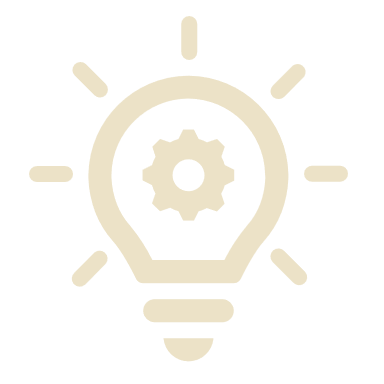 Conclusions
Slide 55
© 2024 American Academy of Neurology
Folic Acid and Prevalence of MCMs and Autistic Traits
Preconception folic acid supplementation among PWECP taking an ASM likely does not reduce the prevalence of MCMs in their newborn children (odds ratio [OR] 1.25, 95% CI 0.99–1.60; moderate confidence in evidence, 1 Class I study). 
In toddlers of PWECP exposed to ASM in utero, lack of preconception folic acid supplementation is associated with increased odds of autistic traits at 36 months (adjusted OR 7.9, 95% CI 2.5–24.9); and the birth parent’s plasma folic acid levels between 17–19 weeks of gestation is inversely related to the offspring’s Social Communication Questionnaire scores at 36 months (β = −0.3; p = 0.03; low confidence in evidence, 1 Class II study).
Slide 56
© 2024 American Academy of Neurology
Folic Acid and IQ
In school aged children of PWECP exposed to ASMs in utero, preconception folic acid supplementation likely improves global IQ (RMD 6.0, 95% CI 2.4–9.6; moderate confidence in evidence, 1 Class I study). 
There is insufficient evidence to determine the effects of folic acid dose on the prevalence of MCMs (very low confidence, 1 Class III study), on full scale IQ (very low confidence, 1 Class III study), or on Autism Spectrum Quotient score (very low confidence, 1 Class III study).96 There is insufficient evidence to determine the effect of timing of exposure on these outcomes.
Slide 57
© 2024 American Academy of Neurology
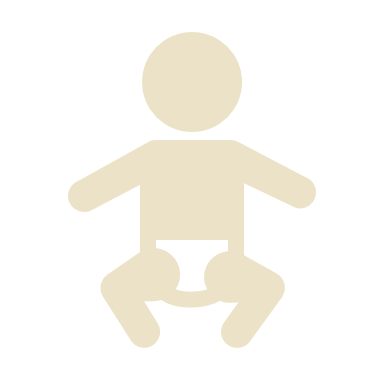 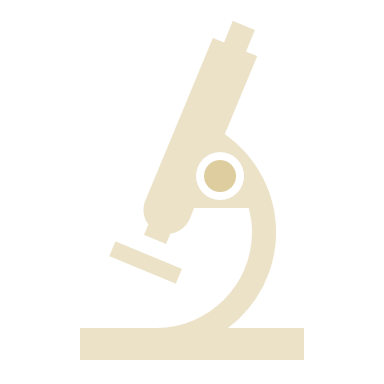 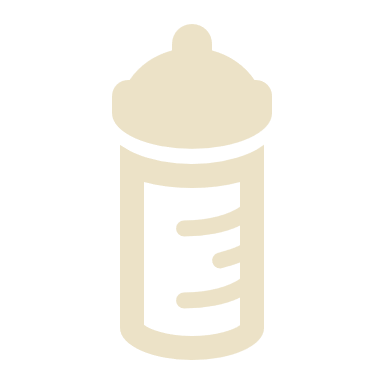 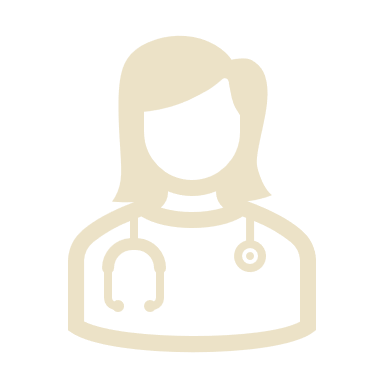 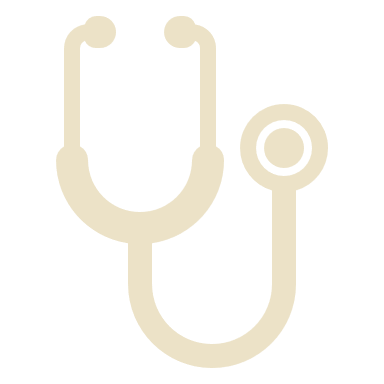 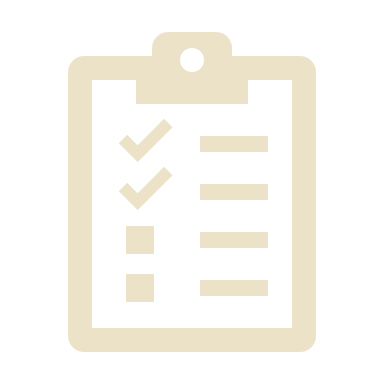 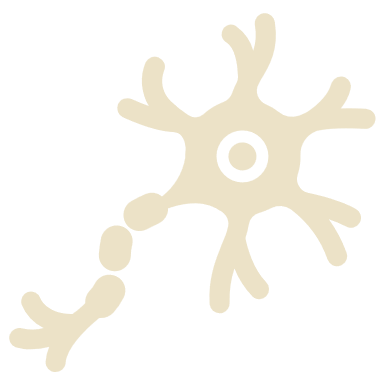 Clinical Context
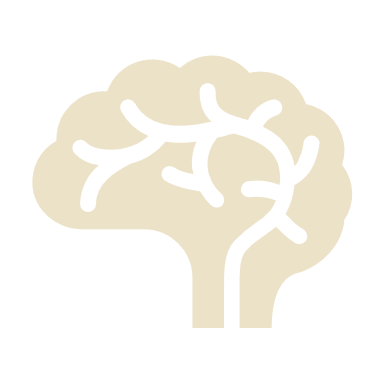 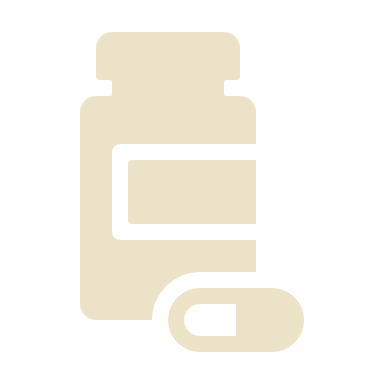 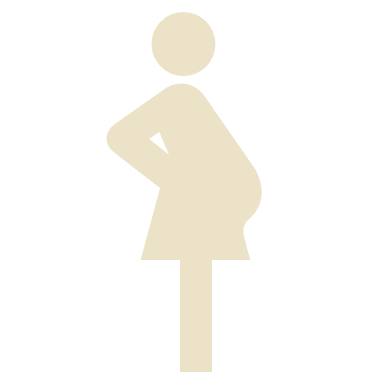 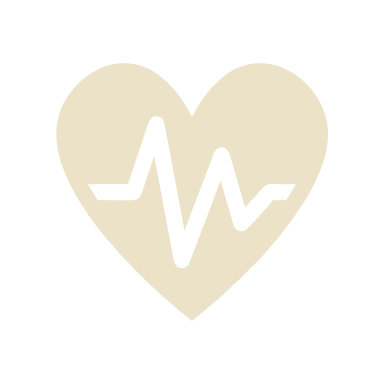 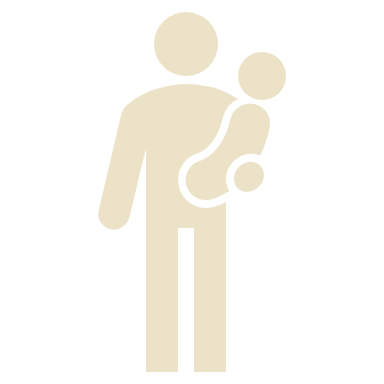 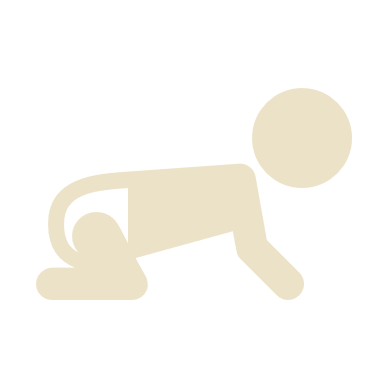 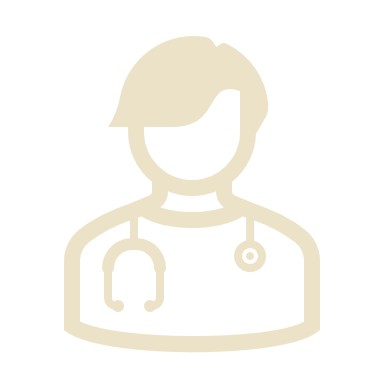 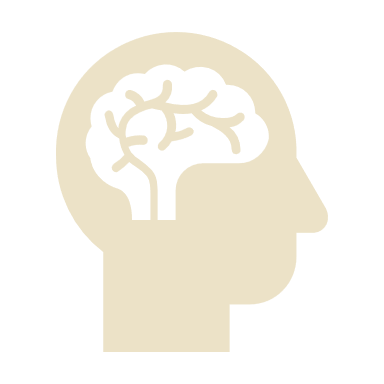 Slide 58
© 2024 American Academy of Neurology
Clinical Context
The goal of this guideline is to assist clinicians (e.g., physicians, nurses, and advanced practice providers) in the pharmacological management of PWECP to limit risk of adverse congenital, perinatal, and neurodevelopmental outcomes. 
We weighted evidence more strongly where analyses could be adjusted for potential confounds 
Demonstration of a dose effect can further support a causal relationship between an exposure and outcome.
Slide 59
© 2024 American Academy of Neurology
Clinical Context: MCMs
A statistically and clinically important difference in prevalence of MCMs was found for valproic acid and phenobarbital between high- and low-dose exposures. 
The only Class I study addressing this question from EURAP demonstrated a dose effect for carbamazepine, lamotrigine, phenobarbital, and valproic acid.29 
To reduce the risk of MCMs, it is reasonable practice to use the lowest appropriate dose of ASMs in PWECP, if clinically feasible.
Slide 60
© 2024 American Academy of Neurology
[Speaker Notes: 29. Tomson T, Battino D, Bonizzoni E, et al. Comparative risk of major congenital malformations with eight different antiepileptic drugs: a prospective cohort study of the EURAP registry. The Lancet Neurology 2018;17:530-538.]
Clinical Context: Neurodevelopmental Outcomes
The available evidence on the association between in utero ASM exposure and neurodevelopmental outcomes is rapidly expanding. 
Although valproic acid exposure shows a strong effect, caution in counseling with exposure to other ASMs with insufficient data from our preplanned analyses is warranted.
Slide 61
© 2024 American Academy of Neurology
Clinical Context: Neurodevelopmental Outcomes (cont.)
While we could not extract sufficient data on topiramate exposure, the SCAN-AED study86 found even higher prevalences of ASD and intellectual disability with exposure to topiramate than valproic acid. Their adjusted hazard ratios, however, used the prevalence in the general population of children as a comparator group (aHRs for ASD and intellectual disability after topiramate exposure were 2.8 [95% CI 1.4–5.7] and 3.5 [95% CI 1.4–8.6] respectively). 
Further studies are needed to replicate these findings and examine these outcomes across other ASMs.
Slide 62
© 2024 American Academy of Neurology
[Speaker Notes: 86. Bjork MH, Zoega H, Leinonen MK, et al. Association of Prenatal Exposure to Antiseizure Medication With Risk of Autism and Intellectual Disability. JAMA Neurol 2022;79:672-681.]
Clinical Context: Folic Acid
One much-anticipated outcome from the current systematic review was clarification of the optimal folic acid dose recommended to reduce potential negative effects of ASMs in pregnancy.
The data do not find that folic acid supplementation reduces the risk of MCMs among PWECP. 
However, improved neurocognitive outcomes have been observed in children whose mothers received folic acid supplementation prior to and throughout pregnancy. 
The analysis does not support a more specific dose recommendation beyond at least 0.4 mg daily.
Slide 63
© 2024 American Academy of Neurology
Clinical Context: Folic Acid (cont.)
There is limited evidence from a published analysis of 27,784 children born to people with epilepsy that exposure to periconceptional folic acid ≥1 mg/d was associated with a 0.9% absolute increase in the risk of childhood cancer before age 20 years, resulting in a hazard ratio of 2.7 (95% CI 1.2–6.3). 
Sub analysis restricted to exposure to maternal epilepsy and supplemental folic acid doses <3 mg/d was not significant when compared to maternal epilepsy without a prescription for high-dose folic acid (aHR 2.6, 95% CI 1.0–6.9).99 
A study of 1,257 mother-child pairs from the general population found that very high maternal serum folic acid concentrations (≥60.3 nmol/L) at birth had a 2.5 times increased risk of ASD (95% CI 1.3–4.6) compared to those with lower folic acid concentrations.100
Slide 64
© 2024 American Academy of Neurology
[Speaker Notes: 99. Vegrim HM, Dreier JW, Alvestad S, et al. Cancer Risk in Children of Mothers With Epilepsy and High-Dose Folic Acid Use During Pregnancy. JAMA Neurol 2022;79:1130-1138.
100. Raghavan R, Riley AW, Volk H, et al. Maternal Multivitamin Intake, Plasma Folate and Vitamin B(12) Levels and Autism Spectrum Disorder Risk in Offspring. Paediatr Perinat Epidemiol 2018;32:100-111.]
Clinical Context: Folic Acid (cont.)
These results are concerning, but the studies have some limitations, including their high risk of confounding by indication. 
The dose chosen should balance demonstrated benefits of supplementation and potential negative consequences of high doses. Future well-designed (preferably randomized) studies are needed to better define optimal folic acid dosing for PWECP.
Slide 65
© 2024 American Academy of Neurology
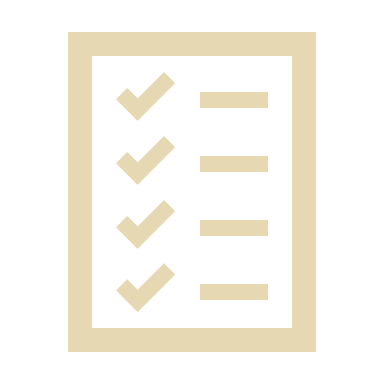 Recommendations
Slide 66
© 2024 American Academy of Neurology
GeneralRecommendation 1 Rationale
The overarching goals of care for PWECP are to optimize health outcomes both for individuals and their future offspring. In many cases, in utero ASM exposure may be associated with increased risks to the unborn fetus. There are also risks associated with discontinuing or changing ASMs in PWECP.80, 101-103 A shared decision-making process leads to more informed choices, a better understanding of available options, a more accurate risk perception, and improved decision quality grounded in individual values.104 This decision-making process may take into account an individual’s plans for pregnancy. However, according to the Epilepsy Birth Control Registry of 1,114 PWECP in the United States, more than 65% of pregnancies among PWECP are unintended.105, 106 The ASM regimen employed for a PWECP when pregnancy is not planned is thus very often the regimen used at the time of conception.
Slide 67
© 2024 American Academy of Neurology
[Speaker Notes: 80. Adab N, Kini U, Vinten J, et al. The longer term outcome of children born to mothers with epilepsy. Journal of Neurology, Neurosurgery & Psychiatry 2004;75:1575-1583.
101. Tomson T, Battino D, Bonizzoni E, et al. Withdrawal of valproic acid treatment during pregnancy and seizure outcome: observations from EURAP. Epilepsia 2016;57:e173-e177.
102. Marson AG, Al-Kharusi AM, Alwaidh M, et al. The SANAD study of effectiveness of valproate, lamotrigine, or topiramate for generalised and unclassifiable epilepsy: an unblinded randomised controlled trial. The Lancet 2007;369:1016-1026.
103. Marson A, Burnside G, Appleton R, et al. The SANAD II study of the effectiveness and cost-effectiveness of valproate versus levetiracetam for newly diagnosed generalised and unclassifiable epilepsy: an open-label, non-inferiority, multicentre, phase 4, randomised controlled trial. The Lancet 2021;397:1375-1386.
104. Pickrell W, Elwyn G, Smith P. Shared decision-making in epilepsy management. Epilepsy & Behavior 2015;47:78-82.
105. Herzog AG, Mandle HB, Cahill KE, Fowler KM, Hauser WA. Predictors of unintended pregnancy in women with epilepsy. Neurology 2017;88:728-733.
106. Herzog AG, Mandle HB, MacEachern DB. Association of unintended pregnancy with spontaneous fetal loss in women with epilepsy: findings of the Epilepsy Birth Control Registry. JAMA neurology 2019;76:50-55.]
GeneralRecommendation 1 Statements
1A. Clinicians should engage in joint decision-making with PWECP, taking individual preferences into account when selecting ASMs and monitoring their dosing (Level B).
1B. When treating PWECP, clinicians should recommend ASM(s) and doses that optimize both seizure control and fetal outcomes should pregnancy occur, at the earliest possible opportunity preconceptionally (e.g., at the time of starting an ASM in a person post-menarche) (Level B).
Slide 68
© 2024 American Academy of Neurology
GeneralRecommendation 2 Rationale
The odds of mortality during pregnancy is 5–12 times greater among PWECP as compared to pregnant people without epilepsy, according to an analysis of a Danish cohort of more than 2 million pregnancies and a US cohort of more than 20 million participants.107, 108 Among 202 pregnancy-related deaths in the United Kingdom from 2013–2015, the majority of the 13 epilepsy-related deaths were from sudden unexpected death in epilepsy (SUDEP). All participants with pre-pregnancy data had uncontrolled seizures. Five of the participants who died had stopped taking their ASMs during pregnancy.109
Slide 69
© 2024 American Academy of Neurology
[Speaker Notes: 107. Christensen J, Vestergaard C, Bech BH. Maternal death in women with epilepsy: smaller scope studies. Neurology 2018;91:e1716-e1720.
108. MacDonald SC, Bateman BT, McElrath TF, Hernández-Díaz S. Mortality and morbidity during delivery hospitalization among pregnant women with epilepsy in the United States. JAMA neurology 2015;72:981-988.
109. Knight M, Tuffnell D, Kenyon S, Shakespeare J, Gray R, Kurinczuk J. Saving lives, improving Mothers' care - lessons learned to inform maternity care from the UK and Ireland confidential enquiries into maternal deaths and morbidity 2013-15. 2017. Available at: https://maternalmentalhealthalliance.org/wp-content/uploads/MBRRACE-UK-Maternal-Report-2015-3.pdf Accessed January 27, 2022.]
GeneralRecommendation 2 Rationale
In an analysis of the EURAP study including 1,956 pregnancies among 1,882 participants, there was no statistical association between seizures during pregnancy and spontaneous abortion or stillbirth. However, the 1 stillbirth that occurred soon after a seizure was an episode of convulsive status epilepticus.110 The frequency of generalized tonic-clonic seizures or focal to bilateral tonic-clonic seizures may also be a risk factor for lower IQ in children born to PWECP.80
Slide 70
© 2024 American Academy of Neurology
[Speaker Notes: 80. Adab N, Kini U, Vinten J, et al. The longer term outcome of children born to mothers with epilepsy. Journal of Neurology, Neurosurgery & Psychiatry 2004;75:1575-1583.
110. Group ES. Seizure control and treatment in pregnancy: observations from the EURAP epilepsy pregnancy registry. Neurology 2006;66:354-360.]
GeneralRecommendation 2 Rationale (cont.)
Valproic acid is one of the most effective ASMs at obtaining adequate seizure control among people with idiopathic generalized epilepsy.102, 103 An analysis of the EURAP cohort of PWECP treated with valproic acid at the onset of pregnancy showed that generalized tonic-clonic seizures or focal to bilateral tonic-clonic seizures during pregnancy were twice as likely to occur when the valproic acid was removed or replaced with another ASM, compared to when it was maintained throughout the pregnancy.101
Slide 71
© 2024 American Academy of Neurology
[Speaker Notes: 101. Tomson T, Battino D, Bonizzoni E, et al. Withdrawal of valproic acid treatment during pregnancy and seizure outcome: observations from EURAP. Epilepsia 2016;57:e173-e177.
102. Marson AG, Al-Kharusi AM, Alwaidh M, et al. The SANAD study of effectiveness of valproate, lamotrigine, or topiramate for generalised and unclassifiable epilepsy: an unblinded randomised controlled trial. The Lancet 2007;369:1016-1026.
103. Marson A, Burnside G, Appleton R, et al. The SANAD II study of the effectiveness and cost-effectiveness of valproate versus levetiracetam for newly diagnosed generalised and unclassifiable epilepsy: an open-label, non-inferiority, multicentre, phase 4, randomised controlled trial. The Lancet 2021;397:1375-1386.]
GeneralRecommendation 2 Rationale (cont.)
The serum concentration of most ASMs has a defined therapeutic window for effective seizure control. The serum concentration of some ASMs (in particular, lamotrigine and levetiracetam) decreases during pregnancy. These decreases may occur at any point during the pregnancy.111-113
There are limited data available on epilepsy-related outcomes during pregnancy among PWECP for numerous ASMs including, but not limited to, acetazolamide, eslicarbazepine, ethosuximide, lacosamide, nitrazepam, perampanel, piracetam, pregabalin, rufinamide, stiripentol, tiagabine, and vigabatrin.
Slide 72
© 2024 American Academy of Neurology
[Speaker Notes: 111. Pennell P, Peng L, Newport D, et al. Lamotrigine in pregnancy: clearance, therapeutic drug monitoring, and seizure frequency. Neurology 2008;70:2130-2136.
112. Westin AA, Reimers A, Helde G, Nakken KO, Brodtkorb E. Serum concentration/dose ratio of levetiracetam before, during and after pregnancy. Seizure 2008;17:192-198.
113. Pennell PB, Karanam A, Meador KJ, et al. Antiseizure Medication Concentrations During Pregnancy: Results From the Maternal Outcomes and Neurodevelopmental Effects of Antiepileptic Drugs (MONEAD) Study. JAMA Neurol 2022;79:370-379.]
GeneralRecommendation 2 Rationale (cont.)
2A. Clinicians must minimize the occurrence of convulsive seizures (generalized tonic-clonic seizures and focal to bilateral tonic-clonic seizures) in PWECP during pregnancy to minimize potential risks to the birth parent (e.g., seizure-related mortality) and to the fetus (Level A).
2B. Once a PWECP is already pregnant, clinicians should exercise caution in attempting to remove or replace an ASM that is effective in controlling generalized tonic-clonic or focal to bilateral tonic-clonic seizures, even if it is not an optimal choice with regards to the risk to the fetus (e.g., valproic acid) (Level B).
Slide 73
© 2024 American Academy of Neurology
GeneralRecommendation 2 Rationale (cont.)
2C. Clinicians should monitor ASM levels in PWECP throughout pregnancy as guided by individual ASM pharmacokinetics and patient clinical presentation (Level B).
2D. Clinicians should adjust the dose of ASMs at their clinical discretion during the pregnancy in response to 1) decreasing serum ASM levels, or 2) worsening seizure control (observed or anticipated based on the clinician’s judgment and known pharmacokinetics of ASMs in the pregnant state) (Level B).
Slide 74
© 2024 American Academy of Neurology
GeneralRecommendation 2 Rationale (cont.)
2E. Clinicians treating PWECP using acetazolamide, eslicarbazepine, ethosuximide, lacosamide, nitrazepam, perampanel, piracetam, pregabalin, rufinamide, stiripentol, tiagabine, or vigabatrin should counsel their patients that there are limited data on pregnancy-related outcomes for these drugs (Level B).
Slide 75
© 2024 American Academy of Neurology
Antiseizure Medications: MCMsRecommendation 3 Rationale
The unadjusted birth prevalence of any MCM among children born to people without epilepsy is approximately 2.4%–2.9%.3 Of the ASMs with sufficient numbers of exposures to draw reliable conclusions (greater than 1,000 exposures), lamotrigine, levetiracetam, and oxcarbazepine are associated with the lowest unadjusted birth prevalence of any MCM in monotherapy (3.1%, 3.5%, and 3.1%, respectively) among children born to PWECP. Valproic acid exposure is associated with the highest unadjusted birth prevalence (9.7%) of any MCM among children born to PWECP as compared to other ASMs.
Slide 76
© 2024 American Academy of Neurology
[Speaker Notes: 3. Holmes LB, Nasri H, Westgate MN, Toufaily MH, Lin AE. The active malformations surveillance program, Boston in 1972–2012: Methodology and demographic characteristics. Birth Defects Research 2018;110:148-156.]
Antiseizure Medications: MCMsRecommendation 3 Rationale
Valproic acid is associated with the highest unadjusted birth prevalence of NTDs (1.4%) as compared to other ASMs. Phenobarbital is associated with the highest unadjusted birth prevalence of cardiac malformations (4.4%) as compared to other ASMs. Phenobarbital and topiramate are associated with the highest unadjusted birth prevalence of oral and cleft palate (2.2% and 1.4% respectively) compared to other ASMs. Valproic acid is associated with the highest unadjusted birth prevalence of urogenital (1.2%) and renal (1.4%) malformations compared to other ASMs.
Slide 77
© 2024 American Academy of Neurology
Antiseizure Medications: MCMsRecommendation 3 Rationale
A detailed anatomical ultrasound of the fetus can enable earlier diagnosis of MCMs.114-118 Early detection of severe congenital heart defects, especially those requiring surgery in the early postnatal period, has been shown to improve morbidity and mortality in affected newborns.119-122 Detection of MCMs can also inform an early pregnancy termination decision or guide perinatal management, including giving birth in specialized pediatric centers, while a normal ultrasound may offer reassurance to expecting parents. This needs to be balanced with differences in individual preferences.
Slide 78
© 2024 American Academy of Neurology
[Speaker Notes: 114. Saari-Kemppainen A, Karjalainen O, Ylostalo P, Heinonen OP. Ultrasound screening and perinatal mortality: controlled trial of systematic one-stage screening in pregnancy. The Lancet 1990;336:387-391.
115. Ewigman B, LeFevre M, Hesser J. A randomized trial of routine prenatal ultrasound. Obstetrics and gynecology 1990;76:189-194.
116. Bennett MJ, Little G, Dewhurst J, Chamberlain G. Predictive value of ultrasound measurement in early pregnancy: a randomized controlled trial. BJOG: An International Journal of Obstetrics & Gynaecology 1982;89:338-341.
117. Bakketeig L, Jacobsen G, Brodtkorb C, et al. Randomised controlled trial of ultrasonographic screening in pregnancy. The Lancet 1984;324:207-211.
118. Waldenström U, Nilsson S, Fall O, et al. Effects of routine one-stage ultrasound screening in pregnancy: a randomised controlled trial. The Lancet 1988;332:585-588.
119. Bonnet D, Coltri A, Butera G, et al. Detection of transposition of the great arteries in fetuses reduces neonatal morbidity and mortality. Circulation 1999;99:916-918.
120. Franklin O, Burch M, Manning N, Sleeman K, Gould S, Archer N. Prenatal diagnosis of coarctation of the aorta improves survival and reduces morbidity. Heart 2002;87:67-69.
121. Kaguelidou F, Fermont L, Boudjemline Y, Le Bidois J, Batisse A, Bonnet D. Foetal echocardiographic assessment of tetralogy of Fallot and post-natal outcome. European heart journal 2008;29:1432-1438.
122. Calderon J, Angeard N, Moutier S, Plumet M-H, Jambaqué I, Bonnet D. Impact of prenatal diagnosis on neurocognitive outcomes in children with transposition of the great arteries. The Journal of pediatrics 2012;161:94-98. e91.]
Antiseizure Medications: MCMsRecommendation 3 Statements
3A. Clinicians must counsel their patients with epilepsy that the birth prevalence of any MCM in the general population is approximately 2.4%–2.9%, providing a comparison framework for their individual risk (Level A).
3B. Clinicians must consider using lamotrigine, levetiracetam, or oxcarbazepine in PWECP when appropriate based on the patient’s epilepsy syndrome, likelihood of achieving seizure control, and comorbidities, to minimize the risk of MCMs (Level A).
3C. Clinicians must avoid the use of valproic acid in PWECP to minimize the risk of MCMs (composite outcome) or NTDs, if clinically feasible (Level A).
Slide 79
© 2024 American Academy of Neurology
Antiseizure Medications: MCMsRecommendation 3 Statements
3D. Clinicians must counsel PWECP who are treated with, or are considering starting, valproic acid that the risk of any MCM is the highest with valproic acid as compared to other studied ASMs (Level A).
3E. To reduce the risk of cardiac malformations, clinicians must avoid the use of phenobarbital in PWECP, if clinically feasible (Level A).
3F. To reduce the risk of oral clefts, clinicians should avoid the use of phenobarbital and topiramate in PWECP, if clinically feasible (Level B).
3G. To reduce the risk of urogenital and renal malformations, clinicians should avoid the use of valproic acid in PWECP, if clinically feasible (Level B).
Slide 80
© 2024 American Academy of Neurology
Antiseizure Medications: MCMsRecommendation 3 Statements
3H. To enable early detection and timely intervention of MCMs, obstetricians should recommend fetal screening for MCMs (e.g., a detailed anatomical ultrasound, where available) for PWECP who are treated with any ASM during pregnancy (Level B).
3I. To enable early detection and timely intervention of congenital heart defects, obstetricians should recommend screening cardiac investigations of the fetus among PWECP who are treated with phenobarbital during pregnancy (Level B).
Slide 81
© 2024 American Academy of Neurology
Antiseizure Medications: Perinatal OutcomesRecommendation 4 Rationale
Among children exposed to ASMs in utero and born to PWECP, the prevalence of intrauterine death is highly likely not to differ across ASMs when used in monotherapy and the prevalence of prematurity is possibly no different across ASMs when used in monotherapy. The risk of intrauterine death is likely higher with polytherapy exposure compared to monotherapy exposure. Fetal growth restriction increases the risk of perinatal morbidity and mortality.123, 124 The prevalence of children born SGA is possibly greater after exposure to valproic acid or topiramate compared to lamotrigine. Prenatal identification of fetuses at risk of being born SGA leads to improved perinatal outcomes by informing timely delivery.125
Slide 82
© 2024 American Academy of Neurology
Antiseizure Medications: Perinatal OutcomesRecommendation 4 Rationale
4A. Clinicians should counsel PWECP that the prevalence of intrauterine death does not differ among different ASM exposures in monotherapy (Level B).
4B. Clinicians should avoid the use of valproic acid or topiramate in PWECP to minimize the risk of offspring being born SGA, if clinically feasible (Level B).
4C. To enable early identification of fetal growth restriction, obstetricians should recommend screening of fetal growth throughout pregnancy among PWECP who are treated with valproic acid or topiramate (Level B).
Slide 83
© 2024 American Academy of Neurology
Antiseizure Medications: Neurodevelopmental OutcomesRecommendation 5 Rationale
Among children born to PWECP, in utero exposure to valproic acid is likely associated with a decrease in full scale IQ at age 6 years compared to gabapentin and lamotrigine in monotherapy; valproic acid is possibly associated with a decrease as compared to carbamazepine, levetiracetam, and topiramate in monotherapy; and there is possibly no difference in full scale IQ with valproic acid as compared to phenytoin in monotherapy. 
Among children born to PWECP, in utero exposure to valproic acid is likely associated with a decrease in verbal IQ at age 6 years compared to exposure to gabapentin, lamotrigine, levetiracetam, and phenytoin in monotherapy, and is possibly associated with a decrease as compared to carbamazepine and topiramate in monotherapy.
Slide 84
© 2024 American Academy of Neurology
Antiseizure Medications: Neurodevelopmental OutcomesRecommendation 5 Rationale
Among children born to PWECP, in utero exposure to valproic acid is possibly associated with a decrease in non-verbal IQ at age 6 years compared to carbamazepine and phenytoin in monotherapy, but there is possibly no difference as compared to gabapentin, lamotrigine, levetiracetam, and topiramate in monotherapy. 
Among children born to PWECP, in utero exposure to valproic acid throughout the pregnancy is possibly associated with an increased risk of ASD and autistic traits compared to other studied ASMs (i.e., carbamazepine, clonazepam, lamotrigine, and levetiracetam) used in monotherapy.
Slide 85
© 2024 American Academy of Neurology
Antiseizure Medications: Neurodevelopmental OutcomesRecommendation 5 Rationale
Numerous ASMs have limited available data on neurodevelopmental outcomes. These neurodevelopmental outcomes are determined during both early and later stages of pregnancy.126 Early screening for neurodevelopmental disorders in children enables early diagnosis, facilitating access to early interventions where available. Early interventions in children with neurodevelopmental disorders optimize developmental trajectories.
Slide 86
© 2024 American Academy of Neurology
[Speaker Notes: 126. Stiles J, Jernigan TL. The basics of brain development. Neuropsychology review 2010;20:327-348.]
Antiseizure Medications: Neurodevelopmental OutcomesRecommendation 5 Rationale
5A. To reduce the risk of poor neurodevelopmental outcomes, including ASD and lower IQ, in children born to PWECP, clinicians must avoid the use of valproic acid in PWECP, if clinically feasible (Level A).
5B. Clinicians must counsel PWECP who are treated with, or are considering starting, valproic acid that in utero exposure to valproic acid is likely or possibly associated with a decrease in full-scale, verbal, and non-verbal IQ, as compared to other studied ASMs (i.e., carbamazepine, gabapentin, lamotrigine, levetiracetam, phenytoin, and topiramate) (Level A).
Slide 87
© 2024 American Academy of Neurology
Antiseizure Medications: Neurodevelopmental OutcomesRecommendation 5 Rationale
5C. Clinicians must counsel PWECP who are treated with, or are considering starting, valproic acid that in utero exposure to valproic acid is possibly associated with an increased risk of ASD as compared to other studied ASMs (i.e., carbamazepine, clonazepam, levetiracetam, and lamotrigine) (Level A).
5D. Clinicians should implement age-appropriate developmental screening in children exposed to any ASM in utero born to PWECP (Level B).
Slide 88
© 2024 American Academy of Neurology
Folic AcidRecommendation 6 Rationale
The optimal dosing and timing of folic acid supplementation is unknown in PWECP. There is likely no demonstrated benefit of folic acid supplementation (at least 0.4 mg/d) specifically for the prevention of MCMs in children born to PWECP. Randomized controlled trials conducted before widespread folic acid fortification of foods in the United States demonstrated a reduction in NTDs among the offspring of the general childbearing population receiving periconceptional multivitamin supplementation.127 A systematic review of 14 studies of folic acid supplementation (up to 1 mg/d) among pregnant people in the general population (generally without epilepsy), including 1,053 participants (some being control participants without folic acid supplementation) estimated that folic acid supplementation of 0.2 mg/d (the United States’ level of folic acid fortification), would reduce the risk of NTDs by 23%.128
Slide 89
© 2024 American Academy of Neurology
[Speaker Notes: 127. Viswanathan M, Treiman KA, Kish-Doto J, Middleton JC, Coker-Schwimmer EJ, Nicholson WK. Folic acid supplementation for the prevention of neural tube defects: an updated evidence report and systematic review for the US Preventive Services Task Force. Jama 2017;317:190-203.
128. Wald N, Law M, Morris J, Wald D. Quantifying the effect of folic acid. The Lancet 2001;358:2069-2073.]
Folic AcidRecommendation 6 Rationale (cont.)
This protective effect was greater in pregnant people with an initial low serum folate concentration than in those with higher serum folate concentrations.128 Although valproic acid exposure in utero is associated with the highest prevalence of NTDs, the teratogenic causal pathway is not exclusively through the disruption of folic acid metabolism.129
Preconception folic acid supplementation is possibly associated with better neurodevelopmental outcomes among children born to PWECP. Folic acid supplementation of at least 0.4 mg/d is possibly associated with reduced autistic traits at 3 years (OR 7.9, 95% CI 2.5–24.9) and likely associated with a higher global IQ (on average 6 points) at 6 years in children born to PWECP exposed to ASMs in utero.
Slide 90
© 2024 American Academy of Neurology
[Speaker Notes: 128. Wald N, Law M, Morris J, Wald D. Quantifying the effect of folic acid. The Lancet 2001;358:2069-2073.
129. Lloyd KA. A scientific review: mechanisms of valproate-mediated teratogenesis. Bioscience Horizons: The International Journal of Student Research 2013;6.]
Folic AcidRecommendation 6 Rationale (cont.)
Lower plasma concentrations of folic acid at gestational weeks 17–19 among pregnant people with epilepsy exposed to ASMs is correlated with a higher risk of autistic traits at 3 years. Higher exposure levels of folic acid from diet and supplements is associated with a statistically significant increases in IQ at age 6 years; this association is not seen among PWECP who only received dietary folic acid and not periconceptional folic acid supplements. Higher doses of folic acid supplementation result in higher serum concentrations of folic acid.130, 131 There is inconclusive evidence for an increased risk of adverse events with folic acid supplementation for the PWECP as well as the child (e.g., increased occurrence of twins, asthma, masking vitamin B12 deficiency, new or worsening of pre-existing neoplasia).99, 127, 132
Slide 91
© 2024 American Academy of Neurology
[Speaker Notes: 99. Vegrim HM, Dreier JW, Alvestad S, et al. Cancer Risk in Children of Mothers With Epilepsy and High-Dose Folic Acid Use During Pregnancy. JAMA Neurol 2022;79:1130-1138.
127. Viswanathan M, Treiman KA, Kish-Doto J, Middleton JC, Coker-Schwimmer EJ, Nicholson WK. Folic acid supplementation for the prevention of neural tube defects: an updated evidence report and systematic review for the US Preventive Services Task Force. Jama 2017;317:190-203.
130. Anderson CA, Jee SH, Charleston J, Narrett M, Appel LJ. Effects of folic acid supplementation on serum folate and plasma homocysteine concentrations in older adults: a dose-response trial. American journal of epidemiology 2010;172:932-941.
131. Colapinto CK, O’Connor DL, Dubois L, Tremblay MS. Folic acid supplement use is the most significant predictor of folate concentrations in Canadian women of childbearing age. Applied Physiology, Nutrition, and Metabolism 2012;37:284-292.
132. Wilson RD, Désilets V, Wyatt P, et al. Pre-conceptional vitamin/folic acid supplementation 2007: the use of folic acid in combination with a multivitamin supplement for the prevention of neural tube defects and other congenital anomalies. Journal of obstetrics and gynaecology Canada 2007;29:1003-1013.]
Folic AcidRecommendation 6 Rationale (cont.)
In a recent analysis of 27,784 children born to people with epilepsy, exposure to periconceptional folic acid greater than 1 mg/d was associated with a 0.9% absolute increase in the risk of childhood cancer before age 20 years, resulting in an HR of 2.7 (95% CI 1.2–6.3).99 There are potential pharmacokinetic interactions where folic acid can decrease phenytoin serum concentrations.133 Adherence to folic acid supplementation is generally poor among PWECP, even during pregnancy.134 ASM polytherapy is associated with decreased folic acid adherence among PWECP.135 In the United States, where there is no high-dose folic acid formulation, higher doses of folic acid require a large number of tablets, potentially reducing adherence to folic acid supplementation.
Slide 92
© 2024 American Academy of Neurology
[Speaker Notes: 99. Vegrim HM, Dreier JW, Alvestad S, et al. Cancer Risk in Children of Mothers With Epilepsy and High-Dose Folic Acid Use During Pregnancy. JAMA Neurol 2022;79:1130-1138.
133. Lewis DP, Van Dyke DC, Willhite LA, Stumbo PJ, Berg MJ. Phenytoin-folic acid interaction. Annals of Pharmacotherapy 1995;29:726-735.
134. Nilsen RM, Vollset SE, Gjessing HK, et al. Patterns and predictors of folic acid supplement use among pregnant women: the Norwegian Mother and Child Cohort Study. The American journal of clinical nutrition 2006;84:1134-1141.
135. Passarelli V, de Figueiredo NSV, Angst DBM, Baldocchi MA, Rocha MSG. Folate use in women with epilepsy: Predictors of adherence in a specialized tertiary outclinic. Epilepsy & Behavior 2015;43:74-76.]
Folic AcidRecommendation 6 Statements
6A. Clinicians should prescribe at least 0.4 mg of folic acid supplementation daily preconceptionally and during pregnancy to any PWECP treated with an ASM to decrease the risk of NTDs in the offspring (Level B). 
6B. Clinicians must prescribe at least 0.4 mg of folic acid supplementation daily preconceptionally and during pregnancy to any PWECP treated with an ASM to possibly improve neurodevelopmental outcomes such as ASD and global IQ in the offspring (Level A).
6C. Clinicians should counsel PWECP treated with an ASM that adherence to recommended folic acid supplementation preconceptionally and during pregnancy is important to minimize the risk of MCMs and poor neurodevelopmental outcomes (Level B).
Slide 93
© 2024 American Academy of Neurology
Suggestions for Future Research
The risks of MCMs and adverse perinatal outcomes for newer and understudied ASMs (e.g., lacosamide, zonisamide, clobazam, and perampanel) require further research. 
Future guidelines should consider even newer ASMs, such as cenobamate and fenfluramine, which were not included in our search strategy. 
Longitudinal studies evaluating long-term neurodevelopmental outcomes in children with in utero exposure to ASMs other than valproic acid are necessary to inform ASM choice among PWECP, developmental screening requirements, and resource planning.
Slide 94
© 2024 American Academy of Neurology
Suggestions for Future Research (cont.)
The risk of MCMs, adverse perinatal outcomes, and adverse neurodevelopmental outcomes in polytherapy is a complex picture that merits further clarification. 
Importantly, an improved understanding of the pathophysiologic mechanisms underlying teratogenic effects of some ASMs will guide rational development of therapeutic strategies. 
Clarification of factors affecting the pharmacokinetics and pharmacodynamics of ASM metabolism in PWECP during pregnancy and postpartum will inform dosing regimens.
Slide 95
© 2024 American Academy of Neurology
Suggestions for Future Research (cont.)
Future studies should work to use more uniform definitions for exposures (e.g., high vs low doses of ASMs) and outcomes, as well as which adjustment variables are included in any multivariable analyses, to facilitate the discovery of important findings and their interpretation.
There is considerable practice variation in the dosing of folic acid supplementation. High quality studies, including randomized controlled trials where possible, will be required to definitively clarify the optimal dose and timing with respect to conception.
Slide 96
© 2024 American Academy of Neurology
Suggestions for Future Research (cont.)
The impact of screening for fetal anomalies and growth restriction on perinatal outcomes needs to be established. 
Clarification of the impact of socioeconomic status on pregnancy outcomes in PWECP will inform social services priorities. 
To better clarify the potentially diverse needs of underrepresented groups, future studies should work to include diverse ethnic and racial groups, people from low- and middle-income countries, as well as transgender, nonbinary, and intersex PWECP. 
Altogether, these lines of research will help identify pregnancies at greatest risk of adverse outcomes and inform new, targeted interventions to improve parental, fetal, perinatal, and neurodevelopmental outcomes.
Slide 97
© 2024 American Academy of Neurology
Access Guideline & Related Resources
To access the complete guideline and related resources, visit AAN.com/guidelines.
Neurology article
Full-length guideline
Summary for clinicians
Pocket guide for clinicians
Summary for patients
Slide 98
© 2024 American Academy of Neurology
Questions?
Slide 99
© 2024 American Academy of Neurology